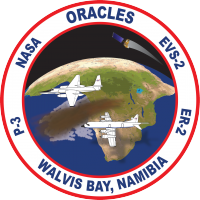 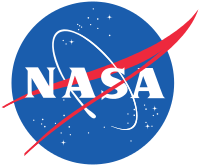 ORACLES forecasting BriefingMeteorology – verif and today’s flt
06-09-2016
Lenny Pfister
1
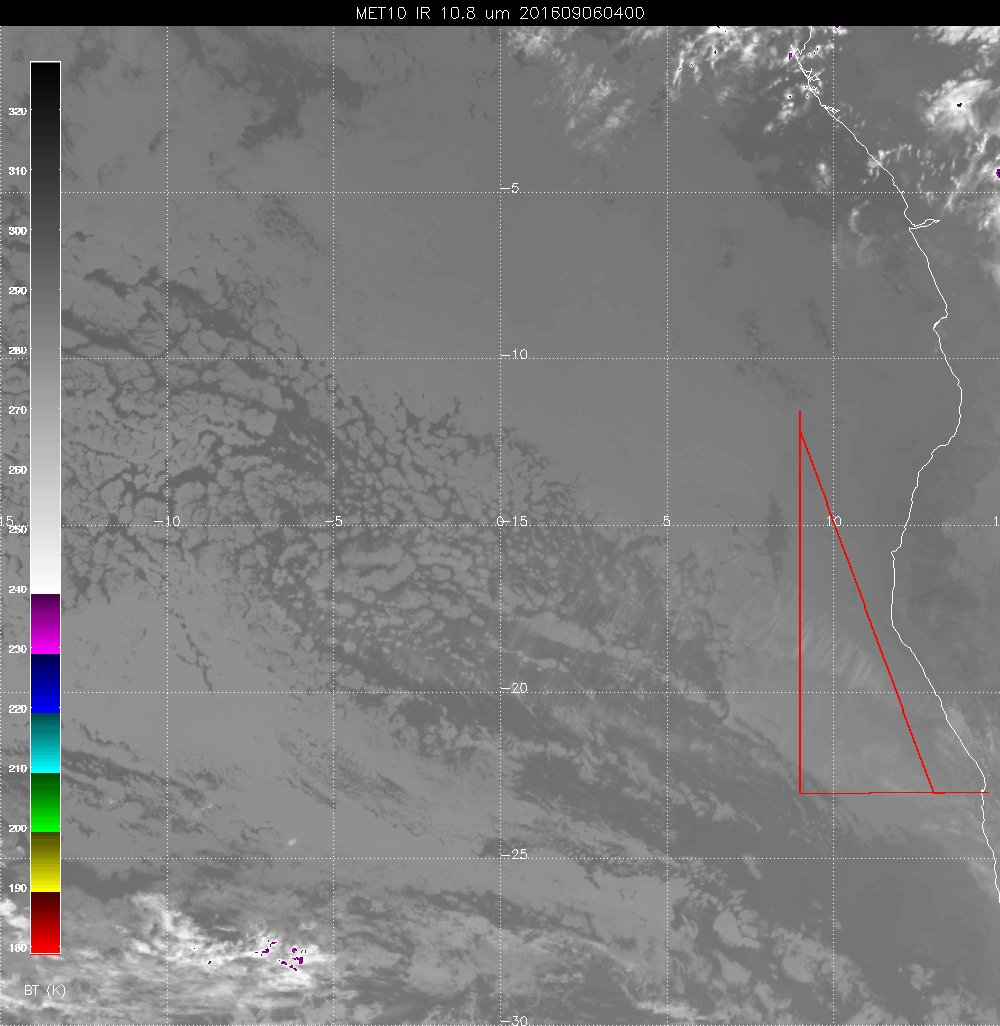 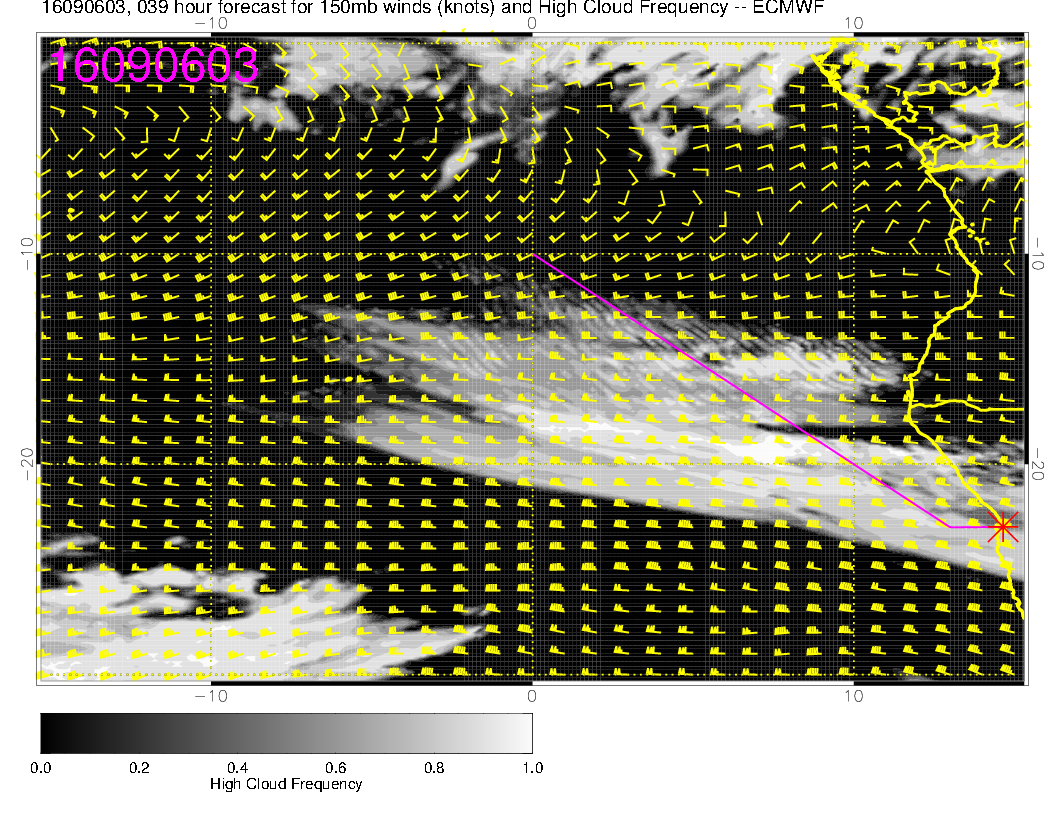 Forecast used 
  yesterday.  Break in
  low clouds overdone
  by EC.  Cirrus extending
  too far north in EC.
Middle clouds up north
  are not in any forecst
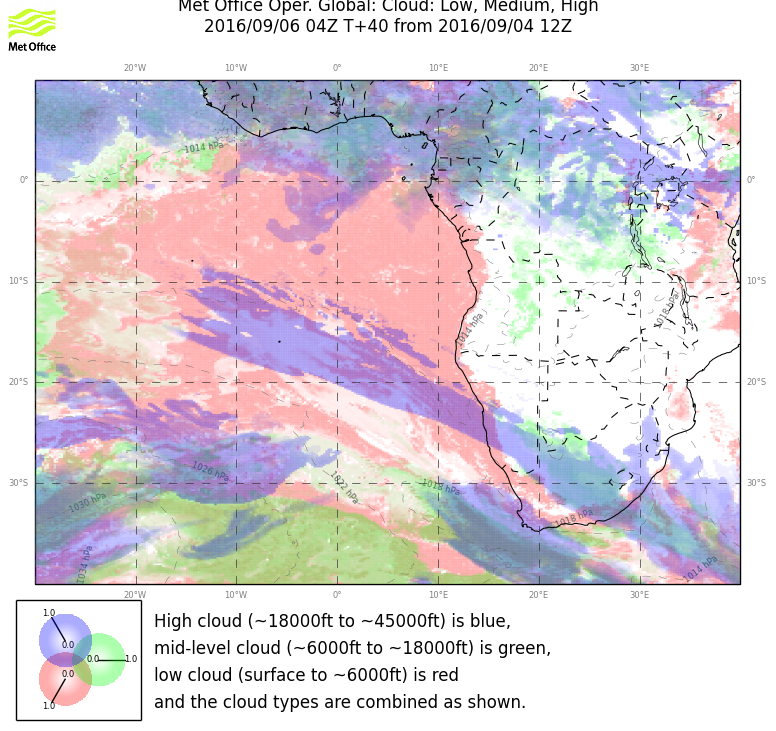 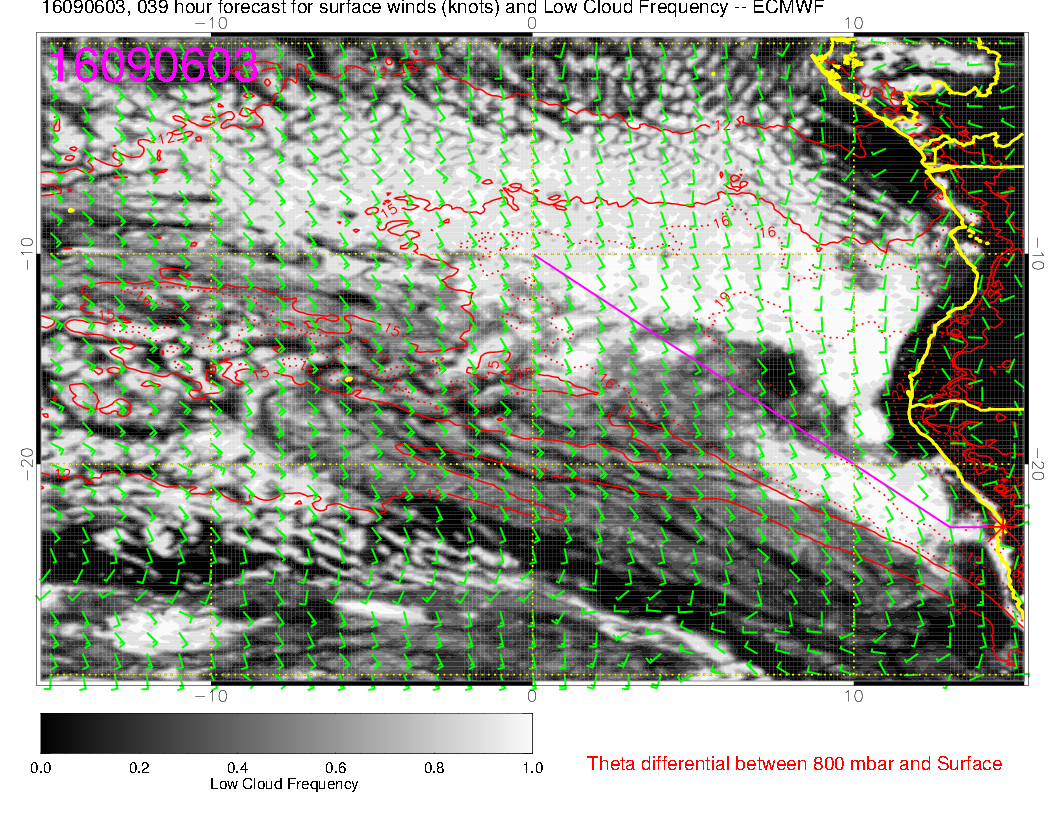 2
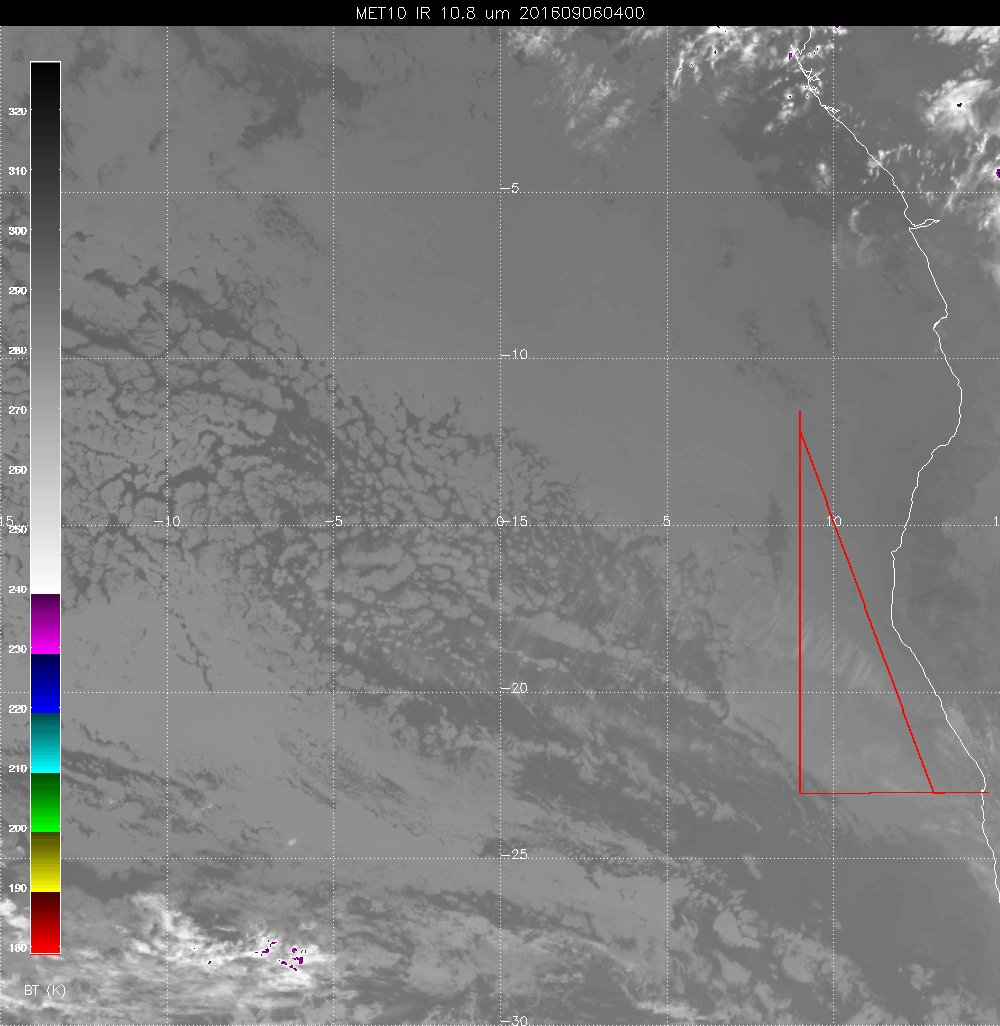 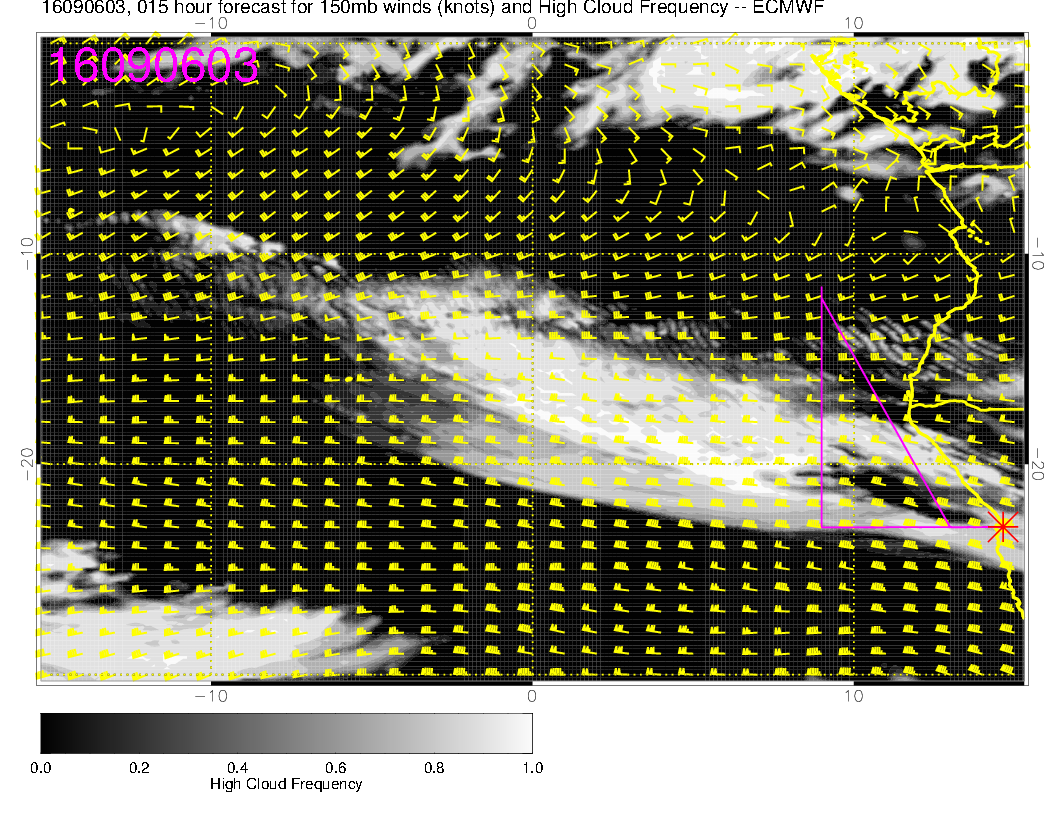 Latest run available.  EC
 a bit better on the cirrus.
Neither model has the mid
 cloud in the picture.
Separation forecast by EC
  not in the data
4 Z image
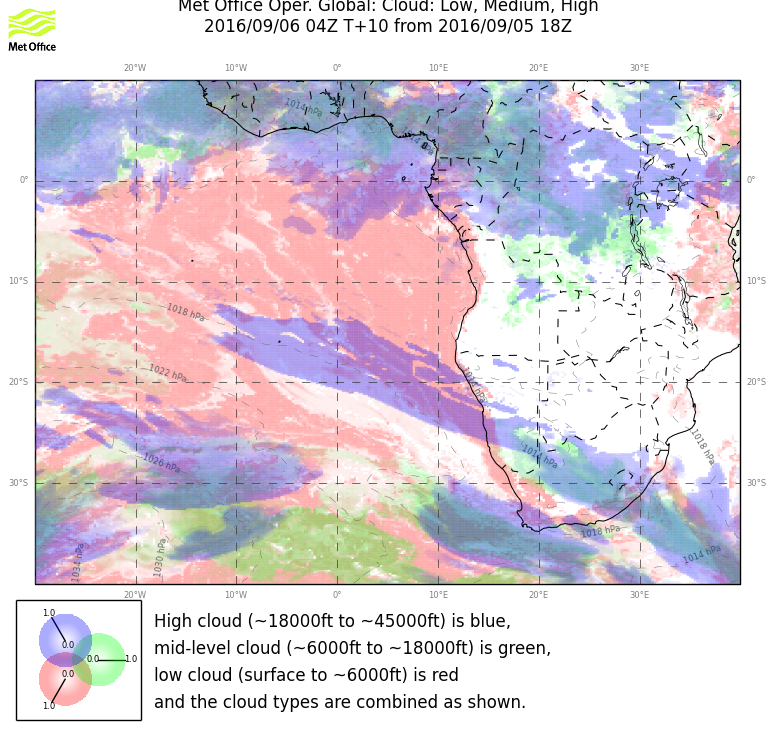 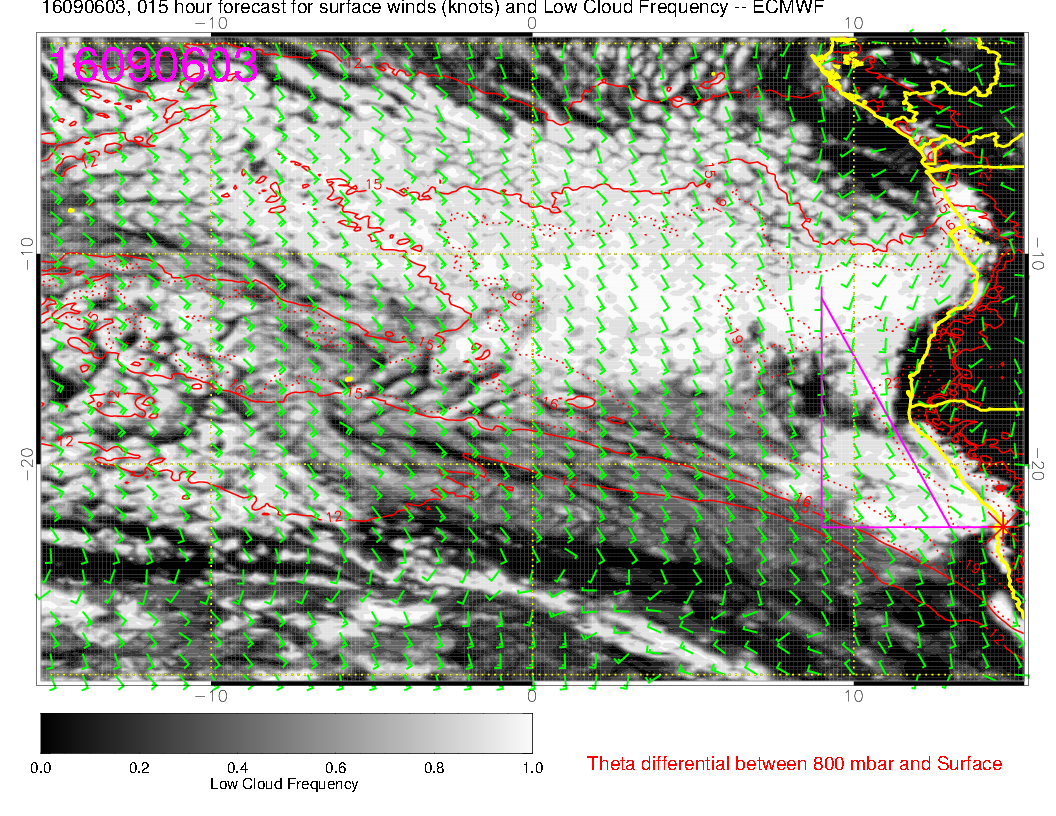 3
Today’s flight
4
Summary
Cirrus is about where it was forecast, 17S.
Likely to move northward by as much as 4 degrees during the flight (EC).  Very thin.
EC model has low cloud, now fairly “solid” except for SW corner of flight, breaking up to 10E, 15S.  Overdone, will go with UKMO more modest retreat.
5
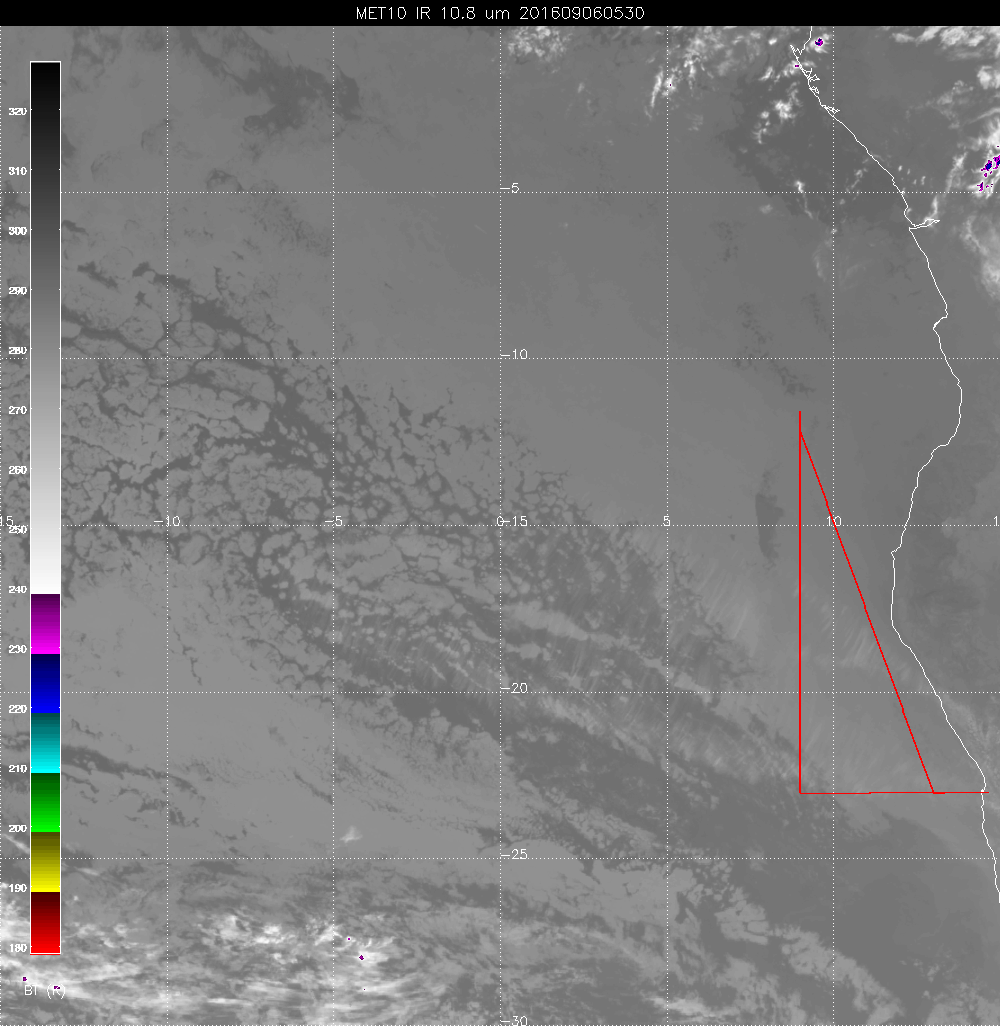 Break is moving NWrd with the
 low level wind

Should watch mid-level cloud
 propagating in from the north.

Could be at north end in 6-9 hours

Not in the forecasts.
6
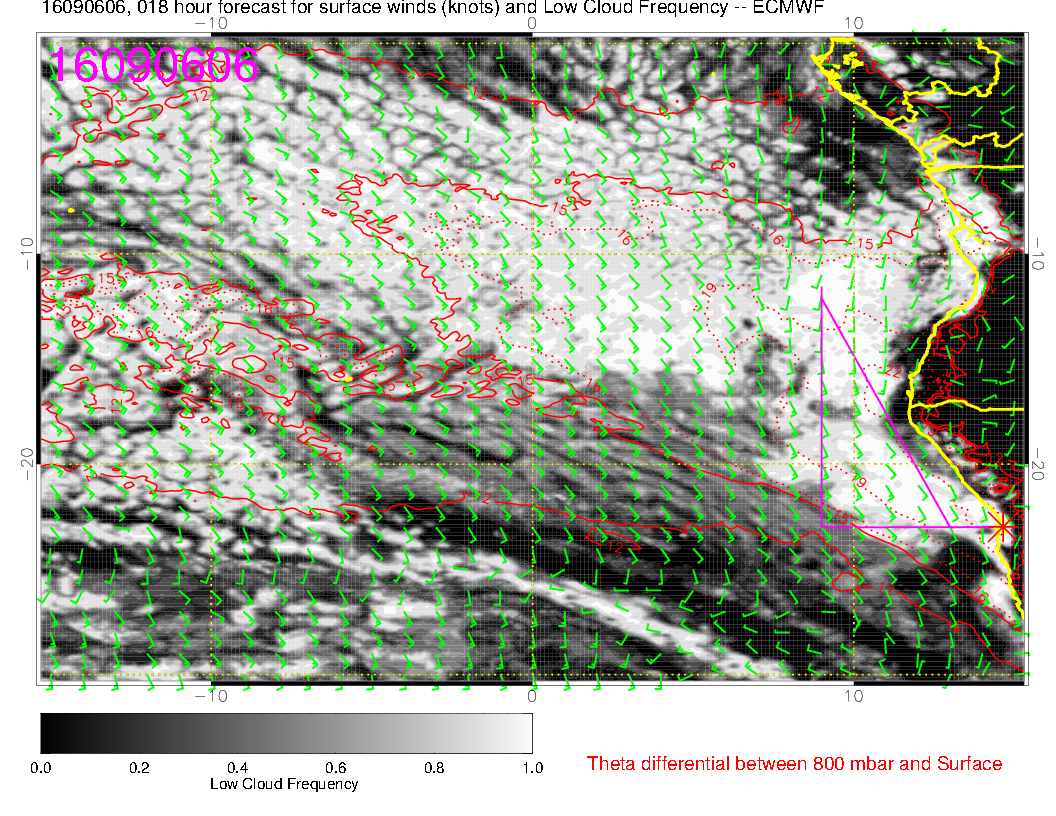 8 AM
7
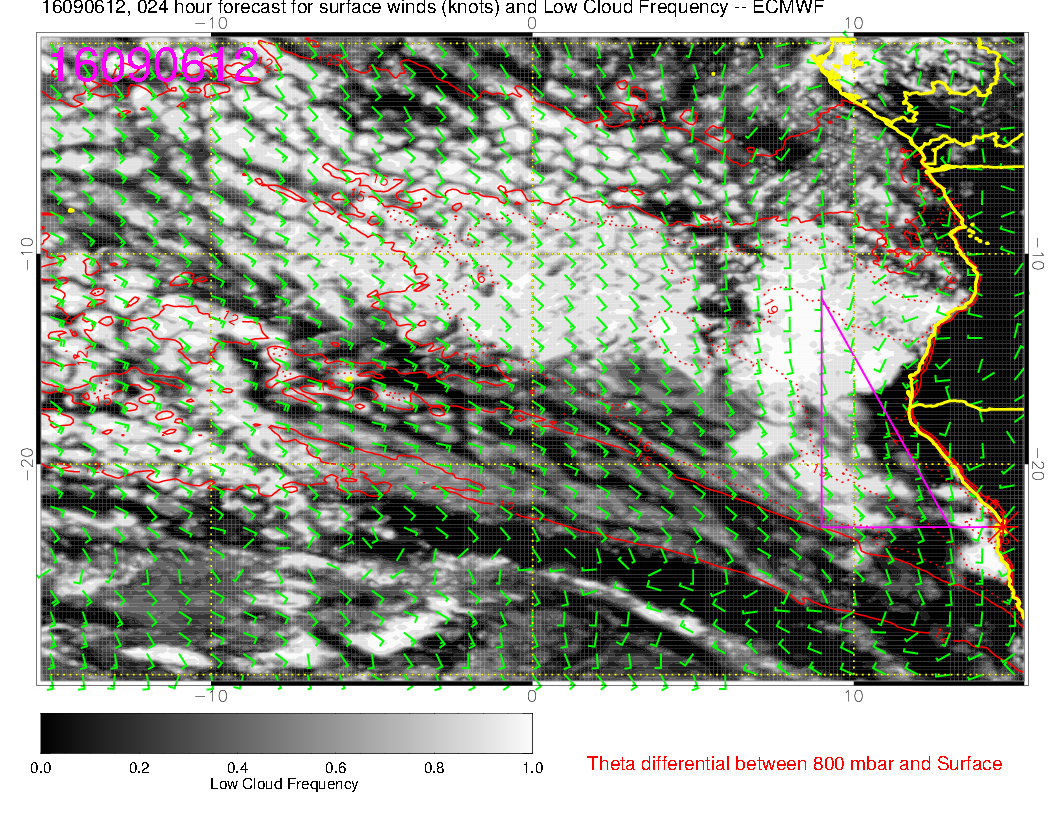 2 PM
8
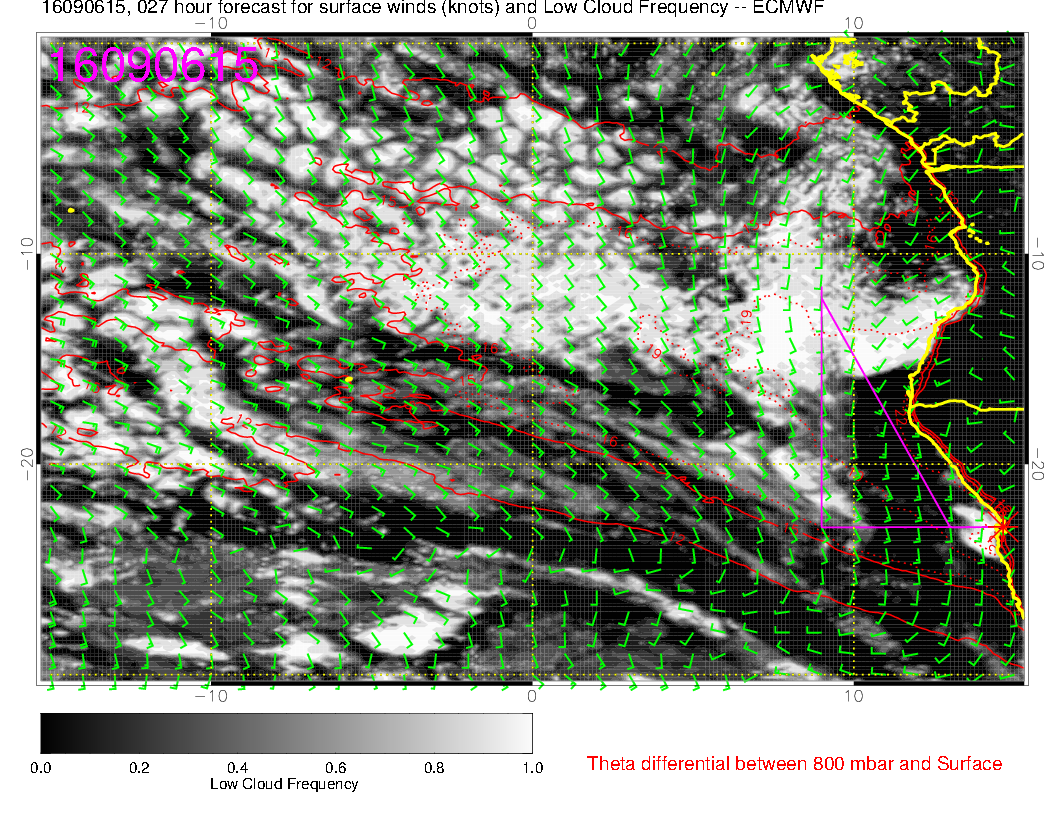 5 PM
9
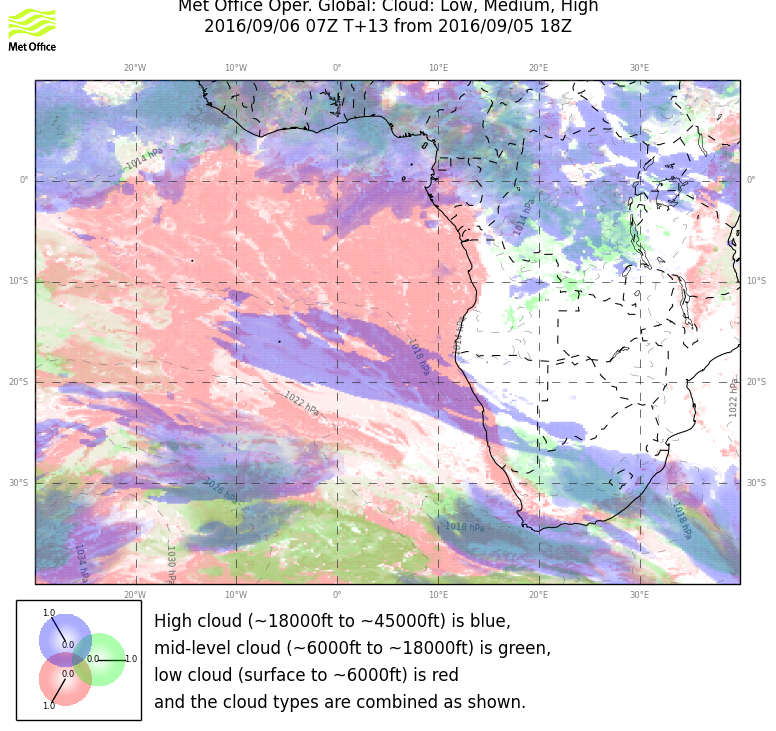 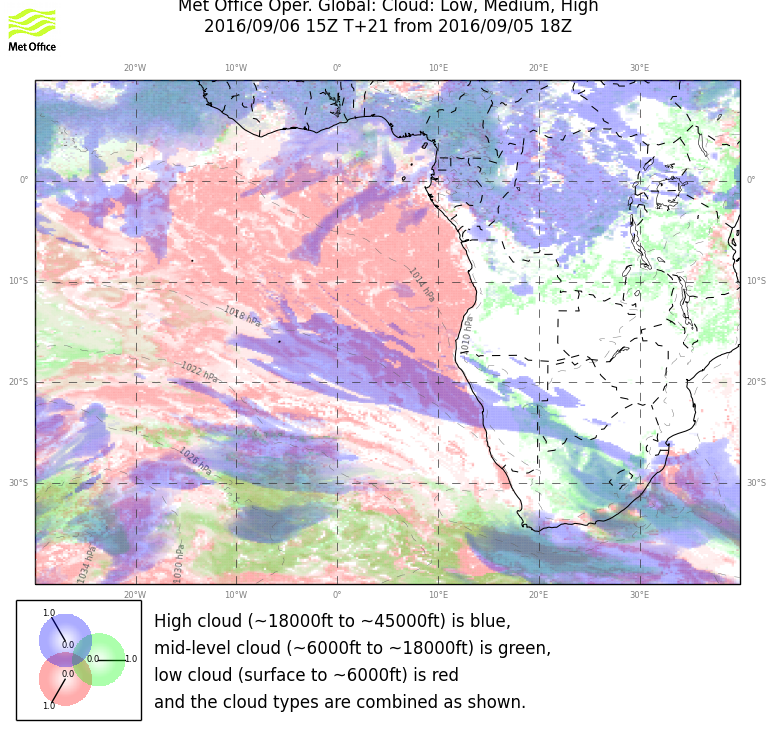 9 AM and 5 PM  This more modest retreat
  of low clouds is more likely
10
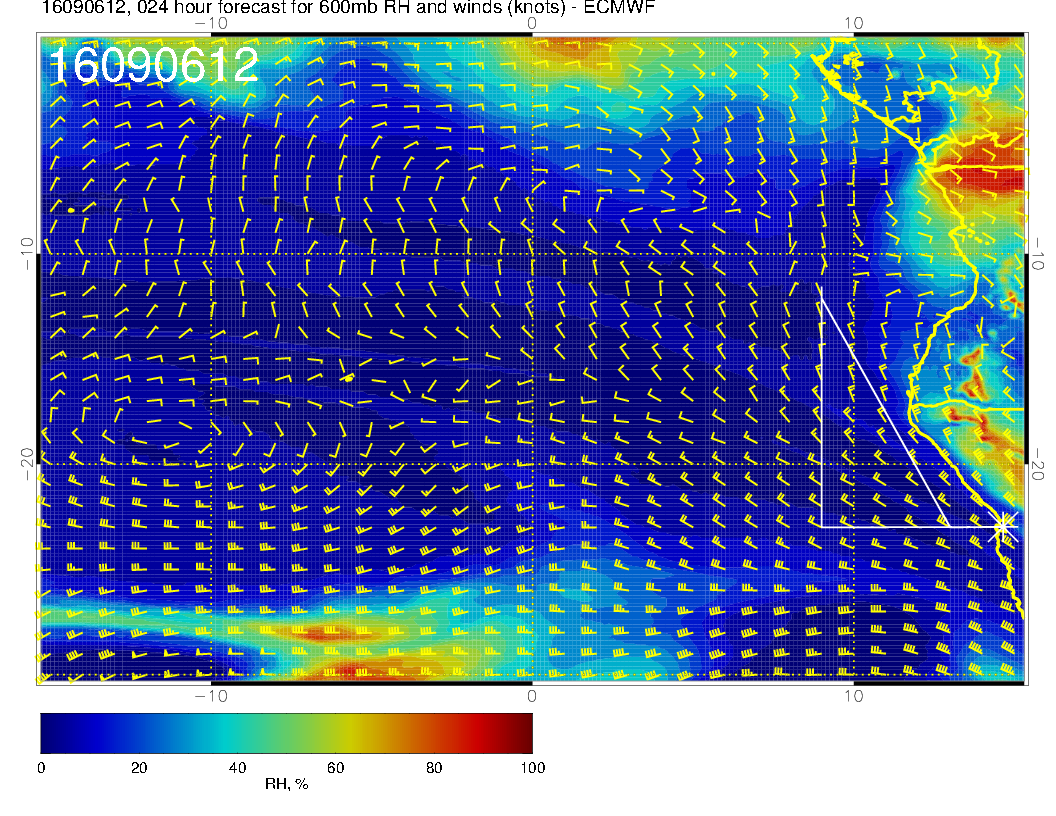 15-30 knots on
  the way back
  tailwind
11
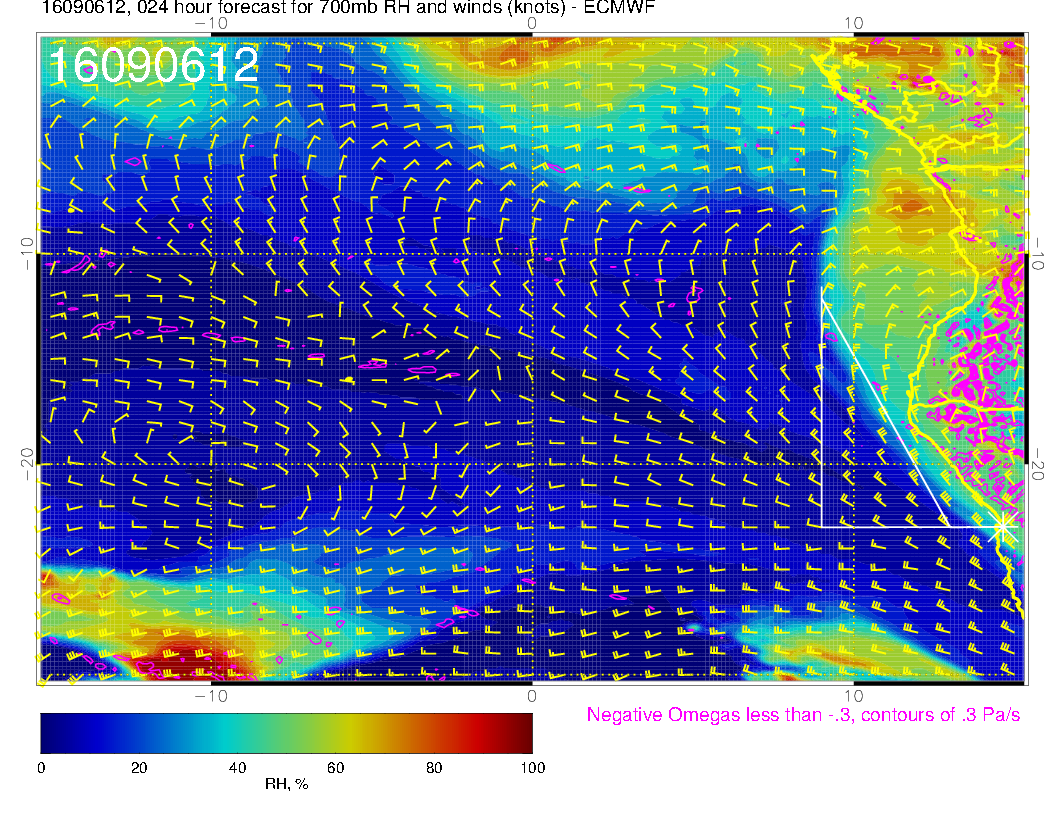 12
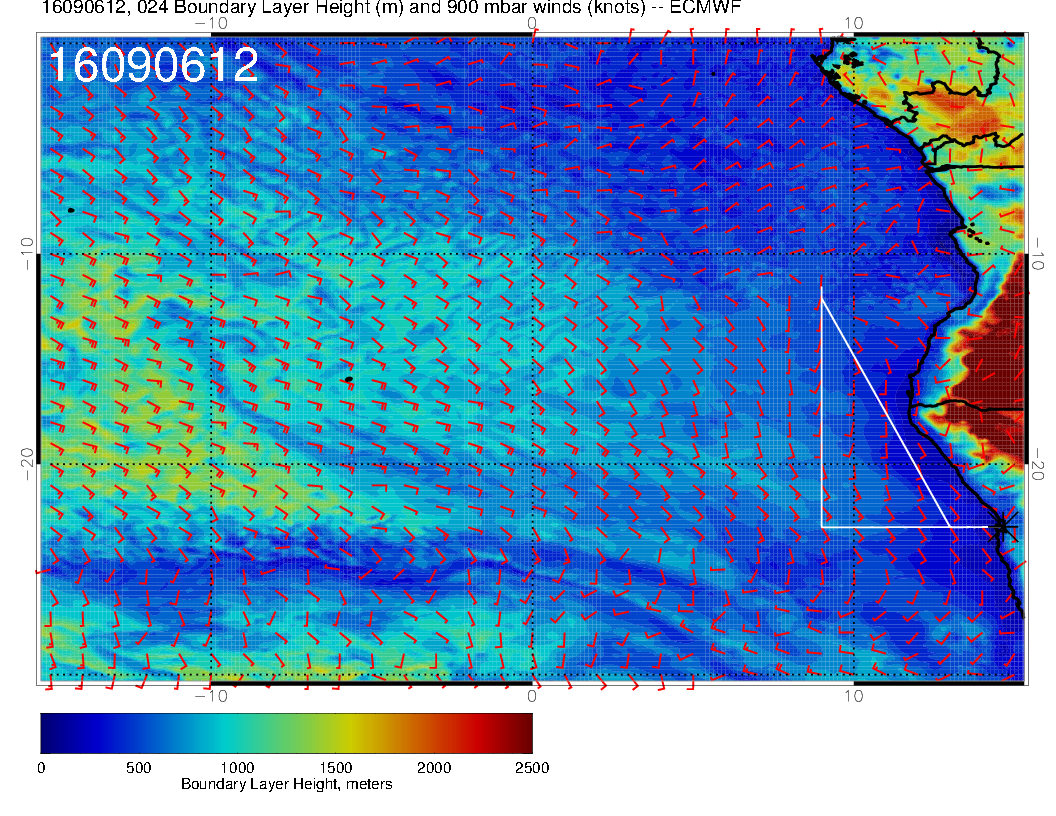 13
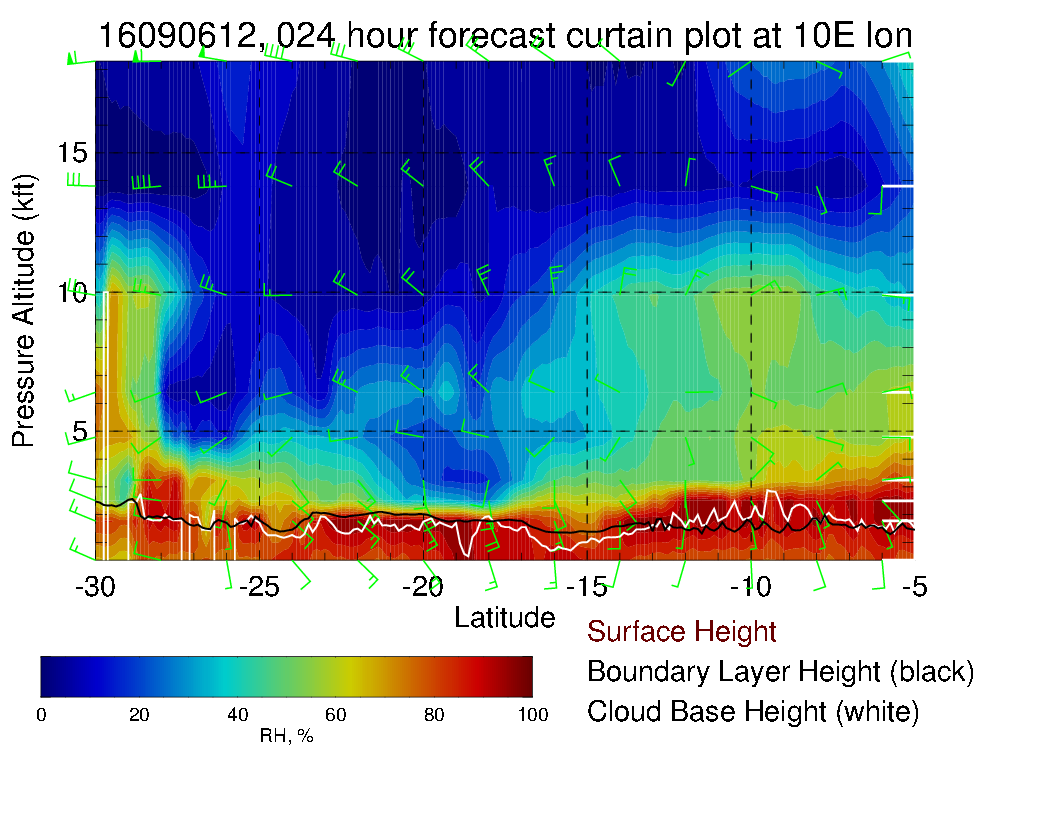 14